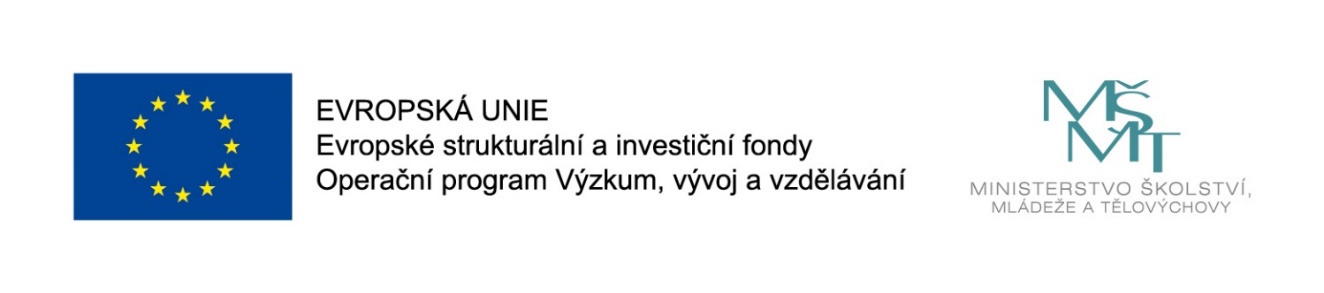 Komunikace ve zdravotnictví
CZ.02.2.69/0.0/0.0/16_015/0002400
ROZVOJ VZDĚLÁVÁNÍ NA SLEZSKÉ UNIVERZITĚ V OPAVĚ
KOMUNIKACE S PACIENTEM S INFAUSTNÍM ONEMOCNĚNÍM, KOMUNIKACE S POZŮSTALÝMI
doc. PhDr. Yvetta Vrublová, Ph.D.
INFAUSTNÍ ONEMOCNĚNÍ
nevyléčitelný stav
  nepříznivý
  mající špatné vyhlídky
SDĚLENÍ PRAVDY
pacientovi
 rodině


  Načasování
Doba sdělení
Přítomnost rodiny
Psychický stav
UMÍRÁNÍ A SMRT

Asi 80%umírá nad 60let, většinou v institucích, nejčastěji 
v nemocnici.

Obecný postoj ke smrti má tři základní složky

A/ citový vztah ke smrti je vyjádřen strachem a úzkostí

B/ kognitivní složka postoje zahrnuje vědomosti o umírání 
a vlastní zkušenost se smrtí

C/ z toho vyplývající chování bývá ovlivněno především emotivně
Potřeby nemocných v bezprostřední blízkosti smrti
potřeba citové jistoty a bezpečí
potřeba stimulace
potřeba seberealizace
potřeba otevřené budoucnosti – víra
pocit podpory
Během terminálního stadia prochází pacient
následujícími fázemi: 
1.    Šok - dostavuje se po odhalení faktu, že nemoc nebo 
       úraz je velmi závažného stupně.
2.    Popření - pacient odmítne věřit diagnóze 
3.    Hněv - pacient útočí na okolí, kritizuje všechny a všechno. 
4.    Deprese - pacient ještě ne zcela uvěří nepříznivé diagnóze
       a je nešťasten.
5.    Smlouvání - pacient přijme skutečnost vážnosti svého 
       stavu, ale snaží se smrt oddálit 6.    Vyrovnání - pacient umírá smířen se životem.
Je nezbytné respektovat umírajícího, jeho přání a potřeby.
KOMUNIKACE  S UMÍRAJÍCÍM
vyjádřit a sdílet své pocity a myšlenky
  nechat dostatek času na rozhovor, zvážení 
    a  rozhodnutí
  pravdivě informovat, pokud pacient tyto informace
    požaduje
  poskytovat stejné (shodné) informace a nekritizovat
     jiné poskytovatele zdravotní péče
  chápat obavy, strach a úzkost pacienta
PÉČE O  UMÍRAJÍCÍHO PACIENTA
předpokládáme, že pacient může vnímat, i když nemůže mluvit
 mluvit na pacienta tak, jako by mohl všechno slyšet
 popisovat a vysvětlovat veškeré činnosti, které děláme
 pečovat o pacienta s laskavostí a  ohleduplnosti
KOMUNIKACE  S UMÍRAJÍCÍM
vyjádřit empatii, respekt a soucítění
 používat otevřené otázky (Jak se dnes cítíte?)
 nezapomínat, že prvořadou potřebou umírajících je fyzická přítomnost a přímý kontakt blízkých lidí, zapojit rodinu do péče
KOMUNIKACE  S UMÍRAJÍCÍM
povzbudit pacienta, aby dokončil „věci“, které
   chce dokončit
 pomáhat pacientovi žít v přítomnosti
 příbuzní také potřebují pomoc a podporu
 pomáhat rodině i po úmrtí, přiznat čas na 
   truchlení
KOMUNIKACE  S  POZŮSTALÝMI
pro rozhovor s pozůstalými si vyhradit dostatek času a klidné prostředí (nesdělovat informace ve stoje, na chodbě, mezi dveřmi)
 zachovat všechny společenské rituály (představit se, posadit se spolu, vyjádřit pozůstalým svou soustrast)
KOMUNIKACE  S  POZŮSTALÝMI
při rozhovoru se vyjadřovat věcně (zemřel, skonal, je mrtvý),  nesnažit se o zmírňující opisy (stalo se to)
 při náhlém úmrtí nechat pozůstalým dostatek času, aby mohli zprávu slyšet, přijmout ji a vyrovnat se sní
 popsat okolnosti úmrtí, přičemž používat slova, které jsou pro pozůstalé úlevná („Netrpěl“, „Zemřel ve spánku“)
KOMUNIKACE  S  POZŮSTALÝMI
nebránit se diskusi a připravit se na různé otázky a připomínky
 naslouchat jejich pocitům a vzpomínkám
 nedávat zbytečné rady („Máte pro koho žít“) a vyhýbat se frázím („To chce čas“)
KOMUNIKACE  S  POZŮSTALÝMI
nebránit pláči
 nepřerušovat pozůstalé v jejich sdělení
 dovolit, aby se ticho stalo součástí konverzace
 seznámit příbuzné se všemi formalitami, které budou následovat a jimž musí vyhovět: poskytnout tištěný informační text
DĚKUJI ZA POZORNOST